UNIT 1Investigating Practitioners’ Work
We don’t know when you will have to sit this exam – but you will have to at some point. We will sit a MOCK for Unit 1 towards the end of this Half Term.
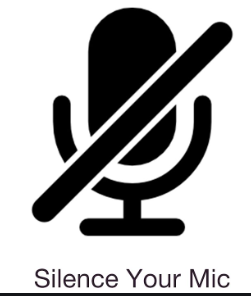 Discussion about the theme
Beginning reflection on FRANTIC ASSEMBLY and their work LOVESONG  in response to the theme
LESSON 1 (wk 5)
Remember. In advance of the written exam the exam board release A THEME – you will then use this theme to answer ACTIVITY 1 & ACTIVITY 2
A PRE RELEASED THEME
THE EXAM PAPERReminder – how this all fits together …
Change of Direction
FOR YOUR MOCK WE WILL USE LAST YEAR’S THEME …
Note down what you think this THEME actually means.
How can you see this theme reflected in FRANTIC’S LOVESONG
QUICK STARTER ACTIVITY
We will pause for a second whilst you all write this down.
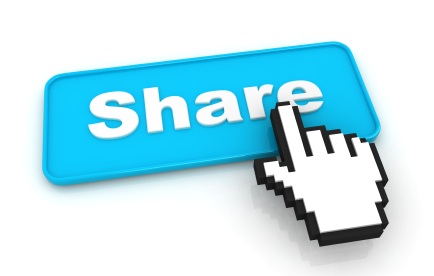 We will unmute someone to share
Note down what you think this THEME actually means.
How can you see this theme reflected in FRANTIC’S LOVESONG
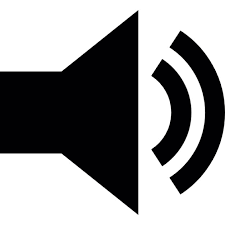 THE COMING WEEKS
We will have a brief introduction to the key theme today beginning to relate it to the work of Frantic Assembly and LoveSong. 
Over the coming weeks we will explore the work of both companies and focus you into the mock-exam in more detail DON’T PANIC OR WORRY YET.
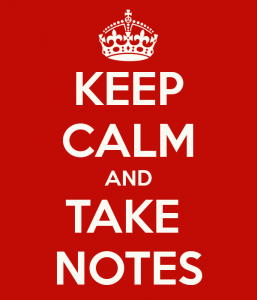 YOU WILL COME BACK TO THIS EXAM AT SOME POINT …

At that point OUR EXPECTATION WILL BE that you can access all these notes / will have reflected on the teaching – and you will be ready just for a short spell of REVISION rather than direct teaching.
QUICK TASK NOWBUT ALSO TO FINISH …
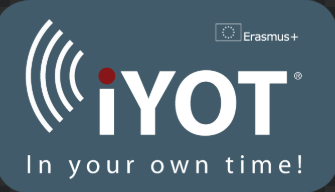 Make a list of all the CHANGES OF DIRECTION that can be seen within LOVESONG

You can discuss this literally (in terms of movement)
In equal measure you can discuss this in a more abstract way
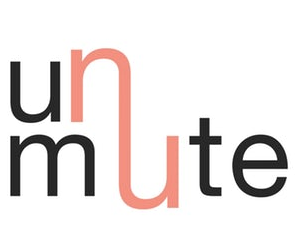 We will un mute.Make a list of all the CHANGES OF DIRECTION that can be seen within LOVESONG
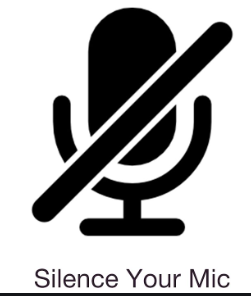 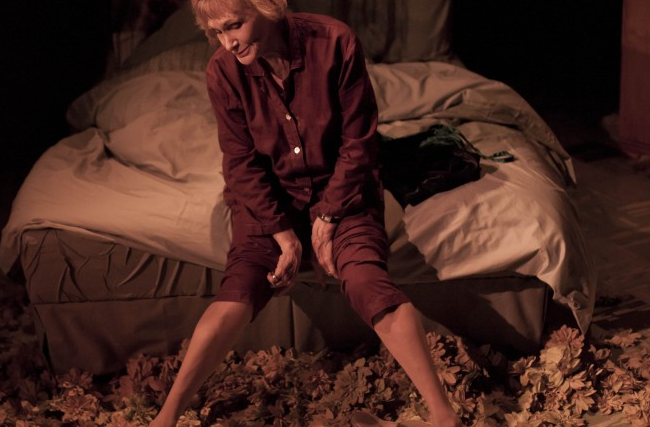 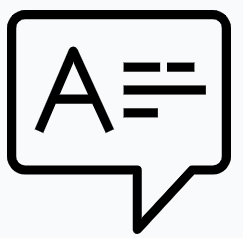 TYPE YOUR ANSWER IN THE CHAT BAR
THE BED
The bed has a centrality within the set design – sitting, dominating STAGE LEFT of the stage surrounded by rotting leaves. The season has changed.
WHY?
WHAT DOES IT CONOTE? 
READ THE SIGNIFIER AND TELL ME THE SIGNIFIED
IN YOUR OWN TIME
Look again at the section in LOVE SONG – The Bed

GOL
UNIT 1
FRANTIC CLIPS
LOVE SONG 6
2.20 – 6.38
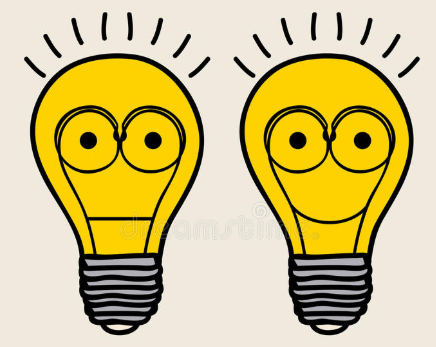 For now spend some time remembering that section
We will give you a couple of minutes to remember and then we will pick on individuals to remind us what happens during this section
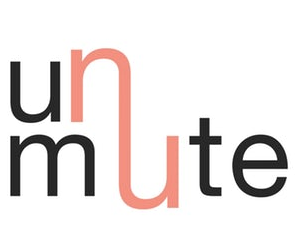 LOVE SONGTHE BEDDescribe and then read this section in the production
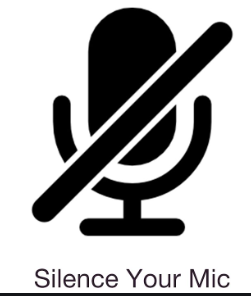 LOVE SONG:THE BED – Scene 10
One of you will be asked to answer question 1 another practitioner will be ask to answer question 2
Maggie begins in a fevered, fitful  sleep
1. How do they show how her younger self (played by Leanne Rowe) comforts her older self?
The relationship between younger and older comes to a head on the bed with the two couples being connected through:
CONTACT WORK, SUPPORT WORK, UNISON, CANNON, EXTENSION
2. What is being communicated in this extract?
EACH ONE OF YOU …
Pick an element and be prepared to share HOW THAT ELEMENT IS USED IN THIS SECTION
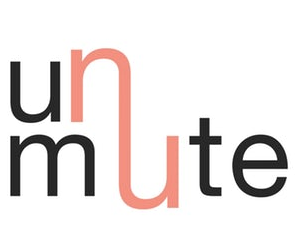 Pick an element and be prepared to share HOW THAT ELEMENT IS USED IN THIS SECTION
PAUSE
Note down all the responses to the elements and this moment that have just been discussed.
Remember, in Activity 2 you wont know which 3 elements the exam will give you.
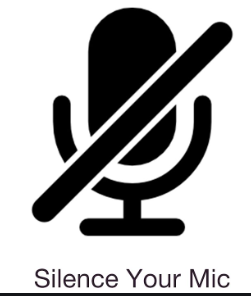 HOMEWORK
Ensure you revise and look again at a SCENE ANALYSIS for this moment from LOVESONG
You should have a FULL / COMPLETED scene analysis for this moment
Now think about the key moment in relation to the theme for your Unit 1 mock exam.
Change of Direction
The identified theme for your UNIT 1 mock exam
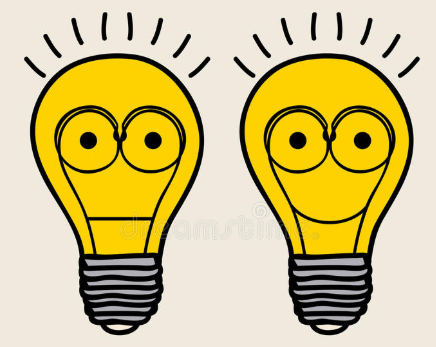 SHARE ….
We will ask individuals to feedback
How can you see this theme reflected in the key moment THE BED?
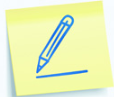 Remember. In ACTIVITY 2 you will be given 3 elements and you will have to analyse how they are used to communicate this key theme within LOVESONG
ACTIVITY 2
CHANGE OF DIRECTION
PAUSE
Note down all the responses to the given theme in relation to this key moment in LoveSong.
HOMEWORK
You know the key theme now. You can begin to think about all THE KEY MOMENTS we have looked at IN TBSWY, THE UNRETURNING AND LOVESONG and relate them back to the key theme.
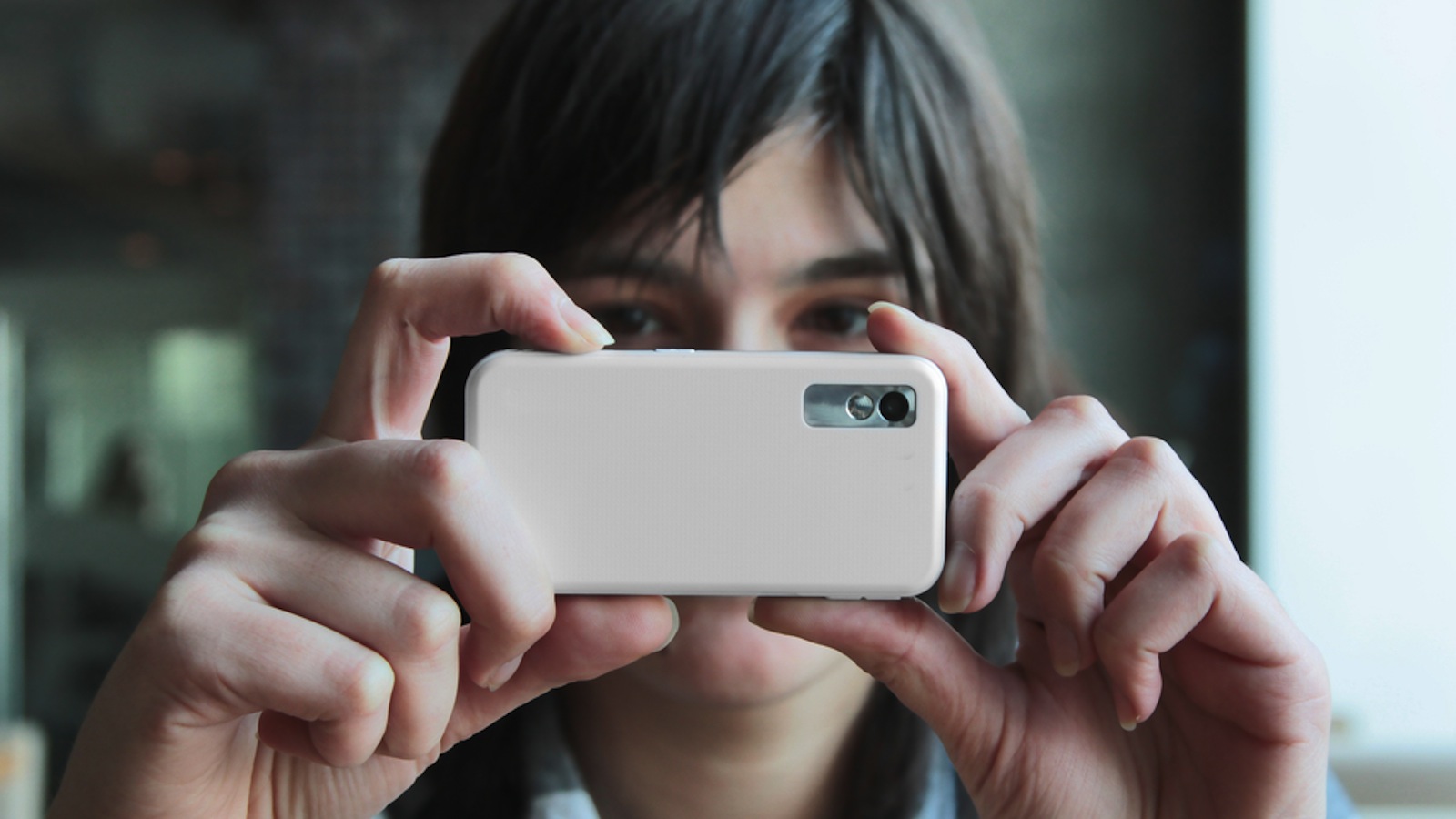 EXAMPLE of a distinction Activity 2 on the theme of Power (not our theme or key moment but …)
A purple tinted light rises creating a fantastical, dream-like atmosphere and as this happens Clara decides to get out of bed. This light seemingly gives her the belief that she owns some sort of power which allows her to go against those who control her including Dr Dross and the matron, and furthermore convinces her that she has escaped the orphanage and is now in a world where she has the power to find and hold on to true love. For the audience, the unnatrual lighting enhances the idea that this is actually a façade and indicates that there is something unrealistic about the sudden power she has gained. At the end of the first section in the dream, the lighting reinforces Clara to believe she is powerful and important as she is left alone on the stage with a bright spotlight on her whilst she is praying/making a wish.
TASK
1. Write a paragraph about LIGHTING in THE BED key moment in relation to THE THEME OF CHANGE OF DIRECTION.
On your pad > ready to share if called upon.
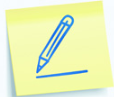 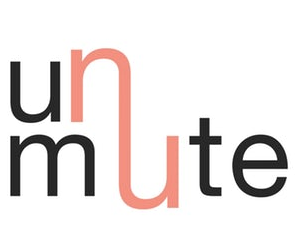 We will un mute.To share your paragraph
LOVE SONG
THE BED
HOMEWORK
You could write another paragraph about LIGHTING in THE BED key moment in relation to THE THEME OF CHANGE OF DIRECTION

You could then continue this task utilising different elements for this key moment and this theme.